JZ Asie
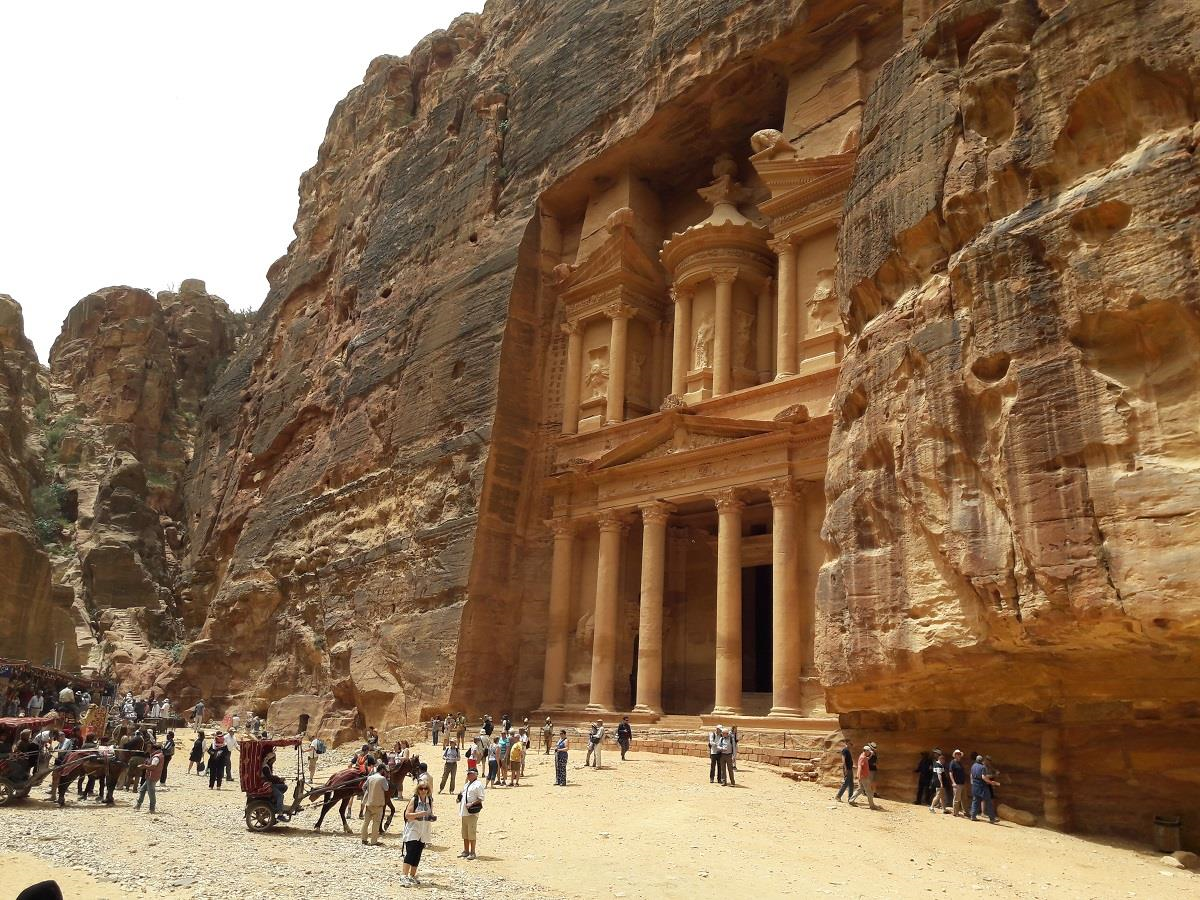 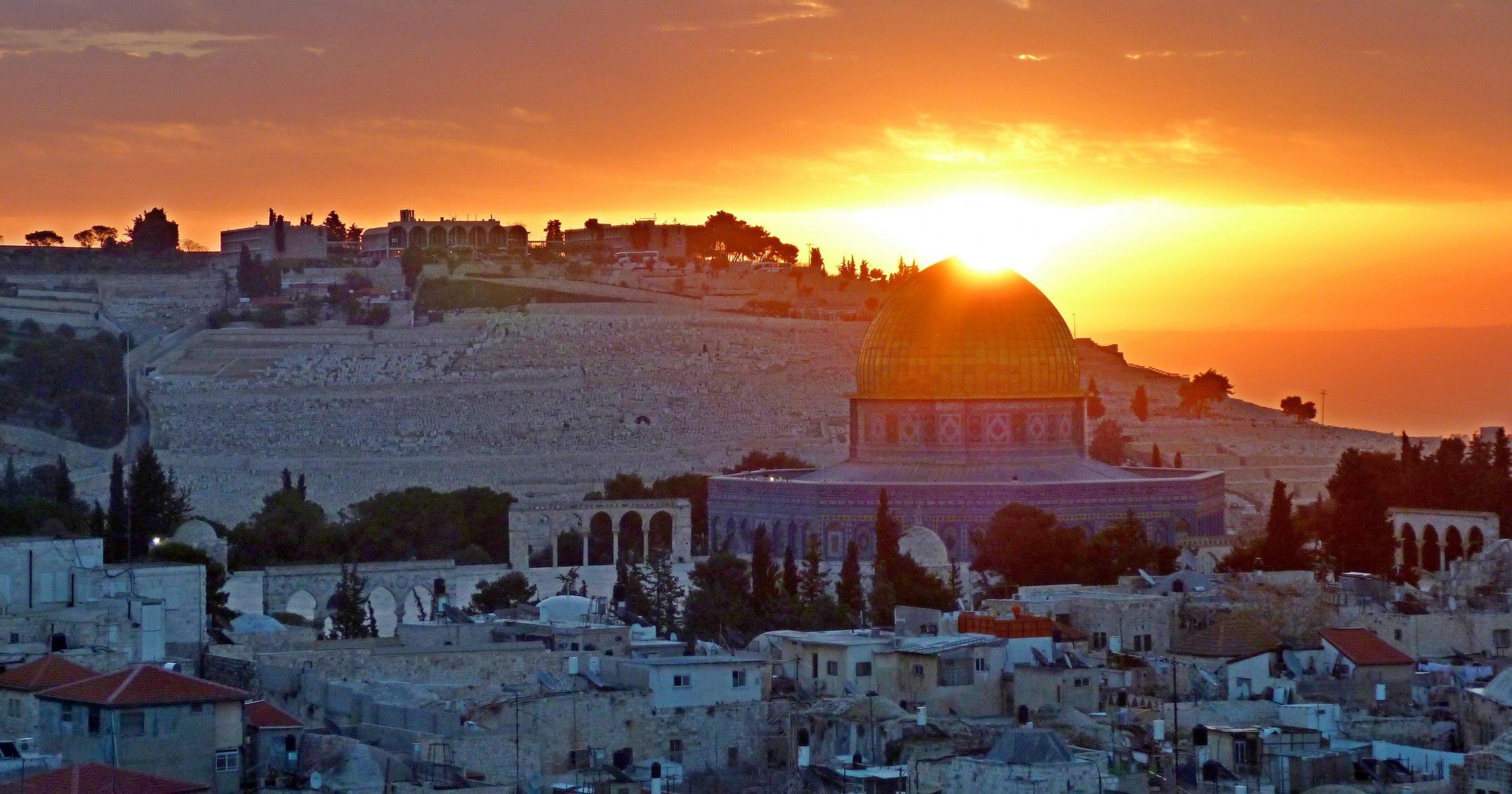 Kam 
na dovolenou?
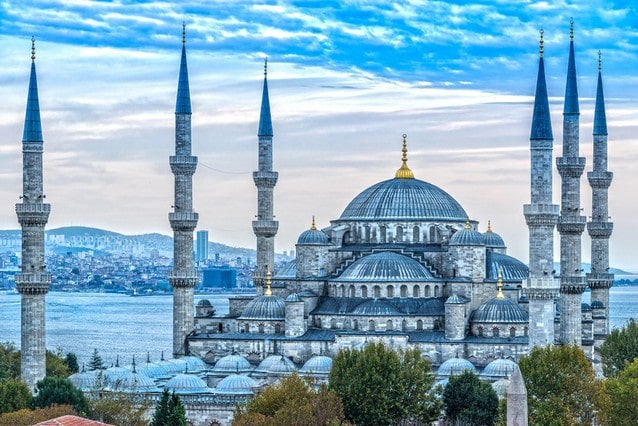 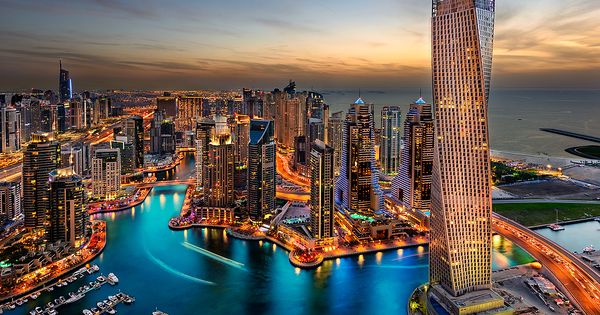 Pozvěte nás na dovolenou do:
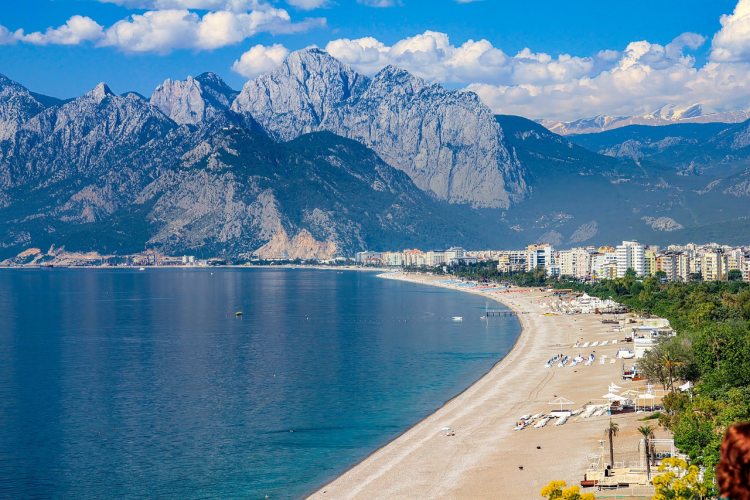 Turecko 
SAE – Dubaj
Izrael
Omán
Katar
Jordánsko
Zadání:
PRÁCE VE TROJICÍCH
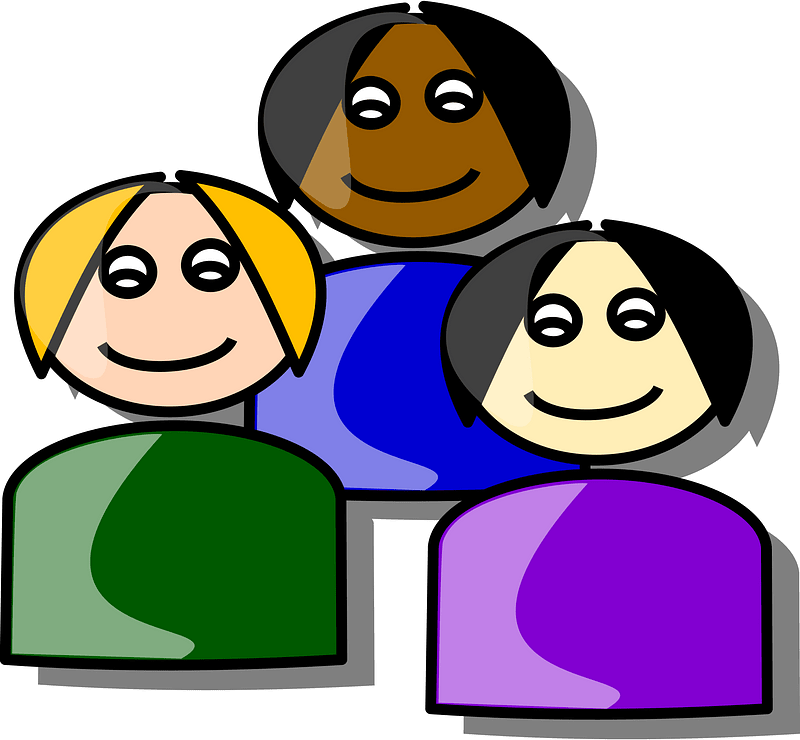 1. Pracujte v PowerPointu
2. Co bude práce obsahovat:
 obecný popis destinace (státu) – jen stručně, v bodech
 zajímavá místa případně události pro turisty (kam se podíváme)
 informace o cenách v destinaci, včetně měny, kterou se platí
 ve kterém období nejlépe navštívit, případně jiné praktické info
 obrázky

 odkaz na konkrétní nabídku zájezdu z internetu, která vás zaujala

4. Rozsah práce: min. 5 snímků, max. 8 snímků (1. snímek – název a jména autorů, poslední snímek – použité zdroje)
3. Hotovou práci zašlete k hodnocení přes Teams nebo email
Hodnocení práce
Kvalita zpracovaní informací, splnění zadání, kvalita prezentace v PP
Prezentace před třídou – vím, o čem mluvím - nečtu z papíru, z prezentace

Prezentujeme ve čtvrtek 23.11.
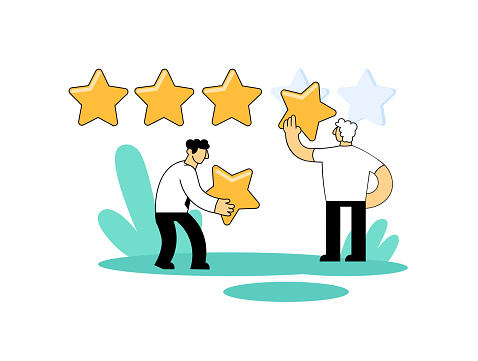